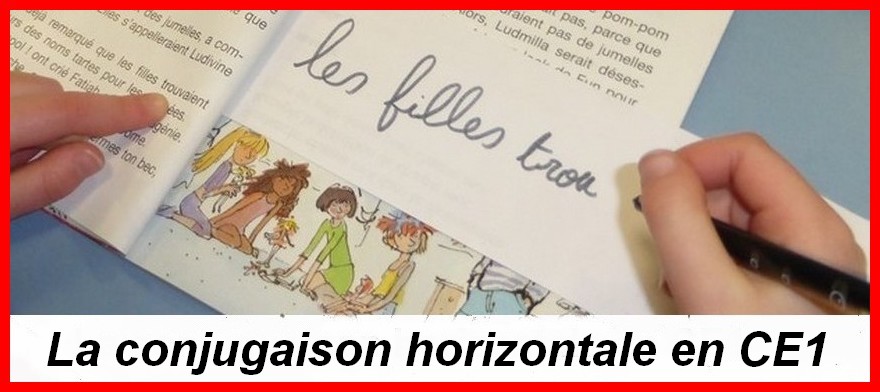 François Kleczewski   Professeur des écoles
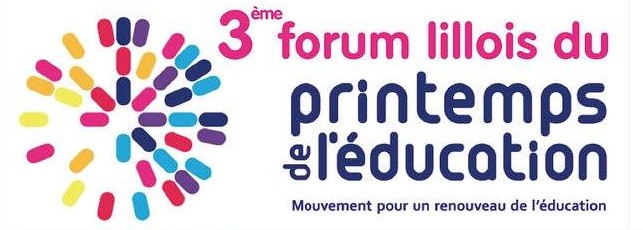 http://lewebpedagogique.com/conjugaisonhorizontalece1/
Vous adorez le verbe chanter!      Conjuguons ce verbe!      Cela vous rappelle de bons souvenirs!
Conjugaison verticale
Passé Composé
j’    ai  chanté
tu  as  chanté
Il    a   chanté
nous avons chanté
vous  avez chanté
ils ont chanté
Imparfait
je chantais
tu chantais
il chantait
nous chantions
vous chantiez
ils chantaient
Présent
je chante
tu chantes
il chante
nous chantons
vous chantez
ils chantent
Futur simple
je chanterai
tu chanteras
il chantera
nous chanterons
vous chanterez
ils chanteront
Conjugaison horizontale
Passé composé                  Imparfait                      Présent                            Futur simple
j’   ai  chanté                       je chantais                    je chante                          je chanterai
tu as  chanté                      tu chantais                    tu chantes                        tu chanteras
Il    a  chanté                       il  chantait                    il chante                            il chantera
nous avons chanté           nous chantions             nous chantons                 nous chanterons
vous avez chanté              vous chantiez                vous chantez                    vous chanterez
Ils ont chanté                    ils chantaient                 ils chantent                      ils chanteront
Pourquoi?
Bilan:
Au final, ça ne change rien
mais ça change tout!
Que se passe-t-il quand vous écrivez ?
Vous choisissez tout d’abord un sujet!
chanter
Vous choisissez un verbe!
Vous indiquez si cela se passe  au passé,
au présent
ou au futur.
a chanté
chantait
Un oiseau
1er argument en faveur de la conjugaison horizontale
chante
chantera
Passé composé                  Imparfait                       Présent                            Futur simple
Il    a  chanté                       il  chantait                    il chante                            il chantera
La conjugaison horizontale va dans le sens de l’écrit!
Mais que se passe-t-il concrètement en classe?
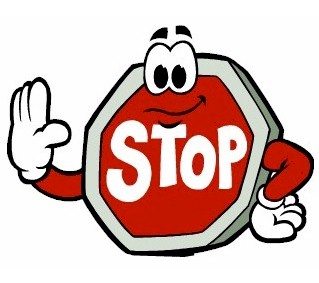 Mise en place d’une démarche de résolution de problèmes
Production d’écrits
Etape n°1: Faire produire un texte, une phrase qui oblige les élèves à utiliser un pronom.
Moi,  pendant les vacances…
Début septembre:
Je
Ecrire au passé!
Production d’écrits
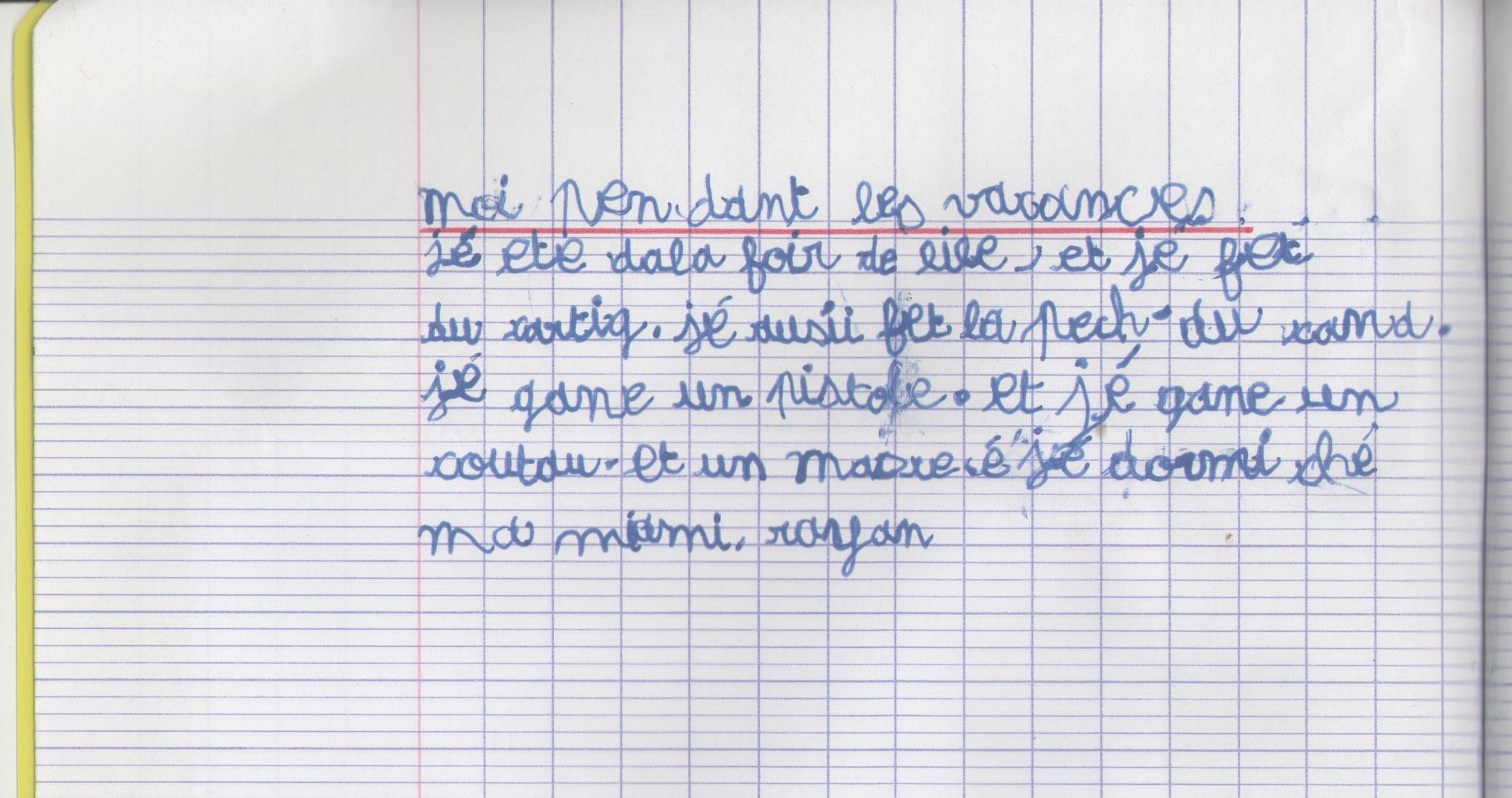 Production d’écrits
Ecrire comme Amjade …
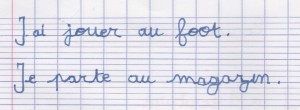 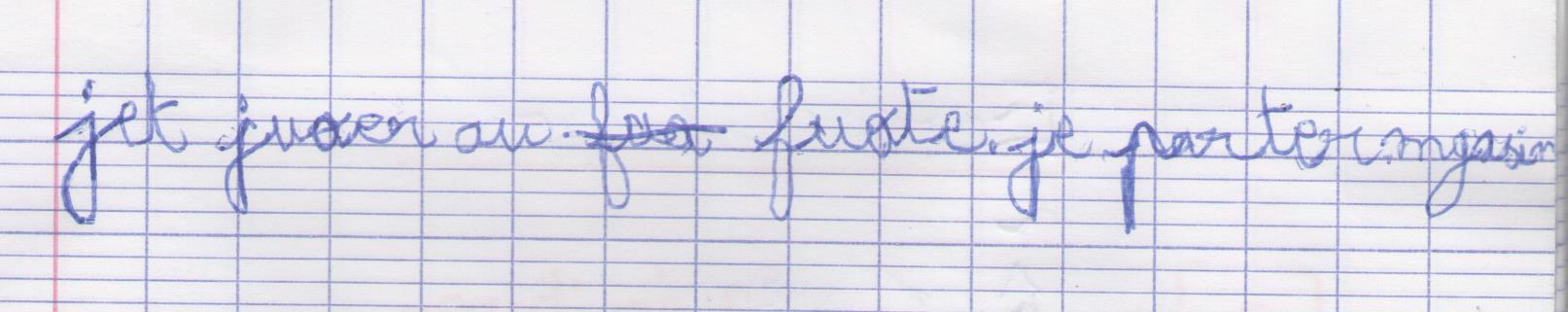 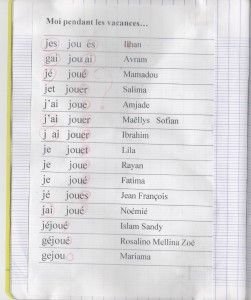 Production d’écrits
Situation référence
On parle d’eux!
=> MOTIVATION
Jes    jou  es       Ilhan
Gai    jou  ai       Avram
Jé      joué          Mamadou
Jet    jouer         Salima
J’ai    joue          Amjade
J’ai     jouer       Maëllys  Sofian
J ai     jouer       Ibrahim
Je       jouet       Lila
Je       joue        Rayan
Je       joué        Fatima-Zohra
Jé       joues      Jean-François
Jai      joué        Noémie
Jéjoué               Islam Sandy
Géjoué              Rosalino- Mellina – Zoé
Gejou                 Mariama
Identifier
 les pièges!
Transformer un problème individuel en problème collectif!
Production d’écrits
Situation référence
Recherche
La classe ne sait pas écrire:  geai   jouer!
Comment résoudre ce problème?
TROUVER des modèles!
Matériel:
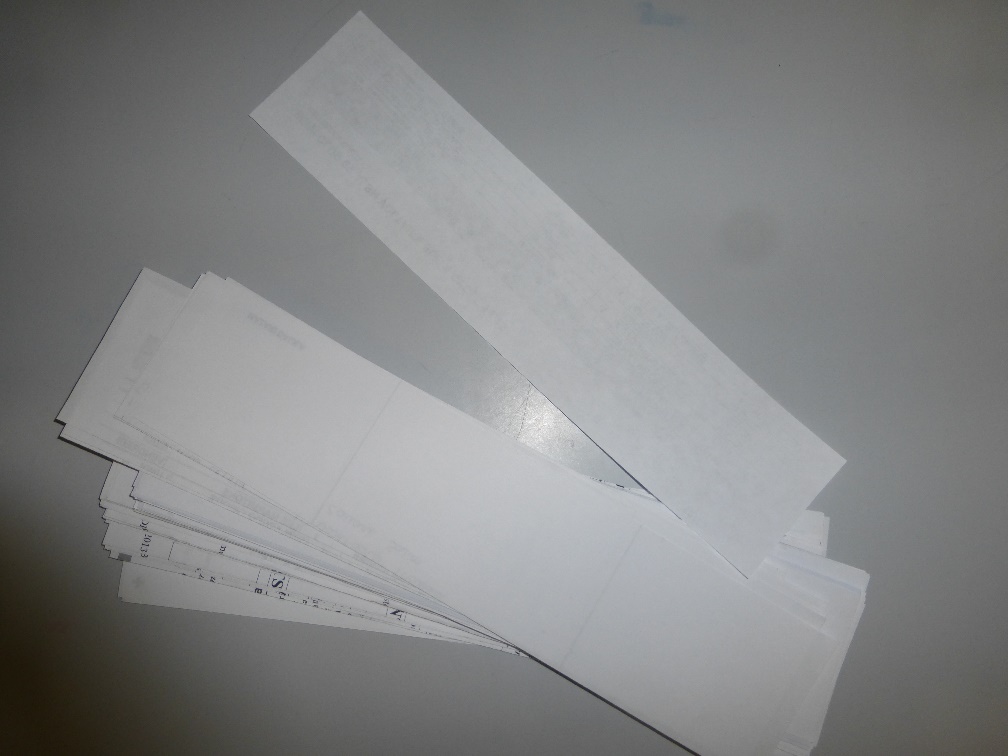 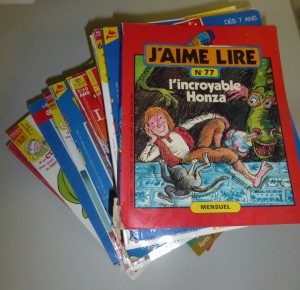 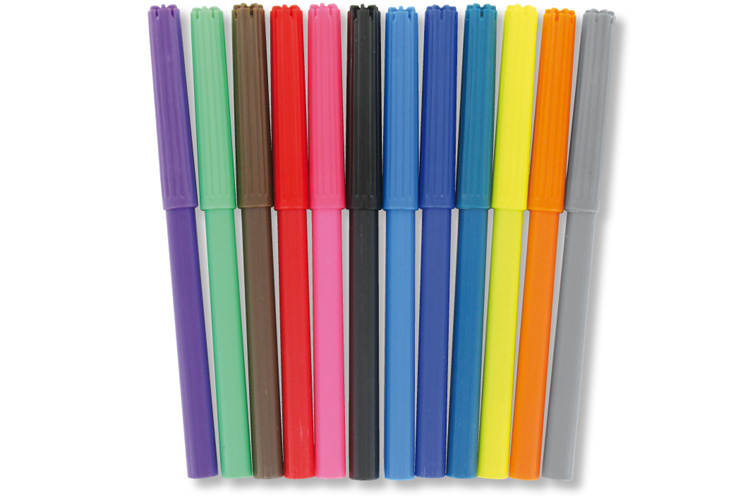 Production d’écrits
Situation référence
Recherche
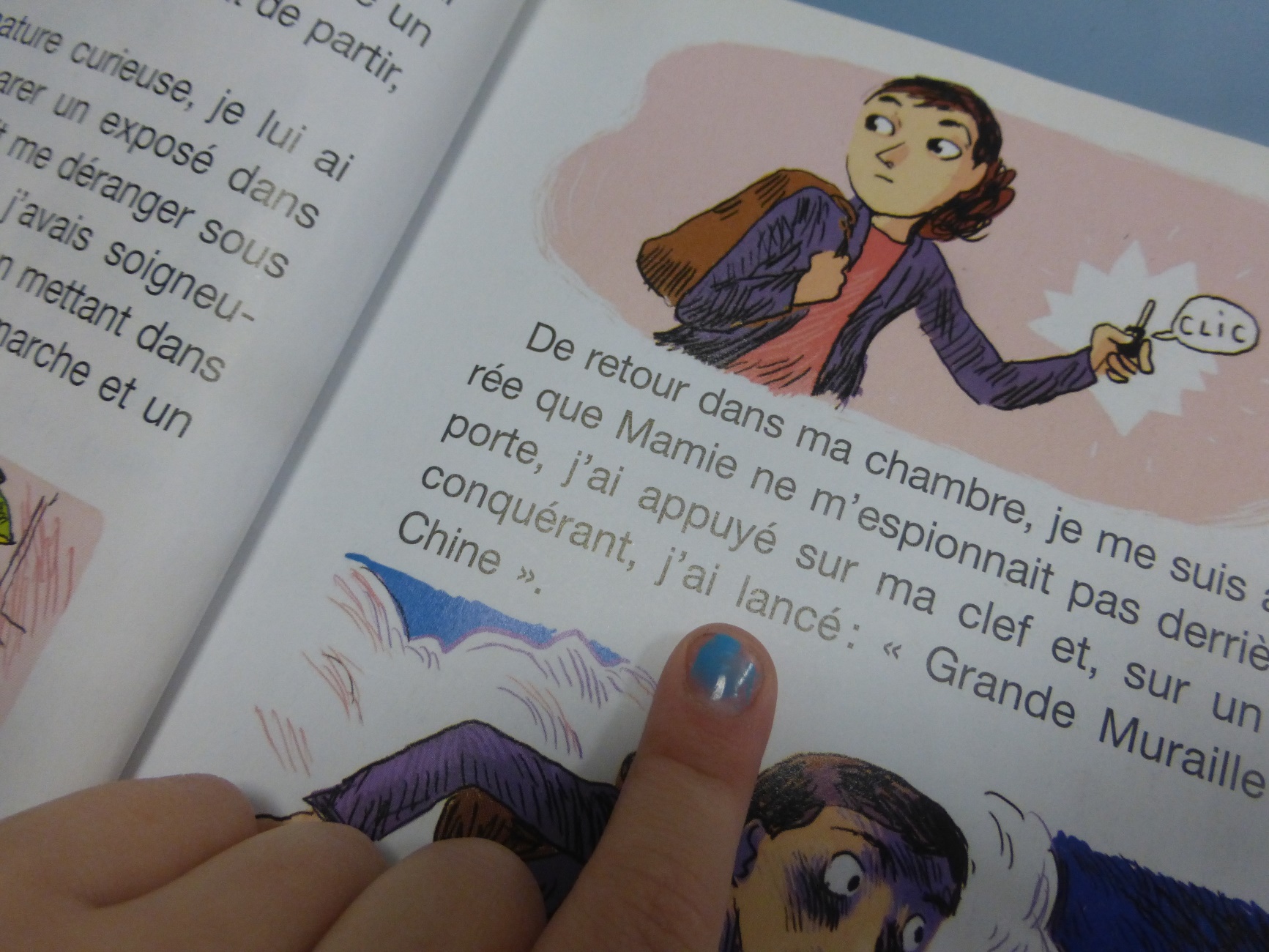 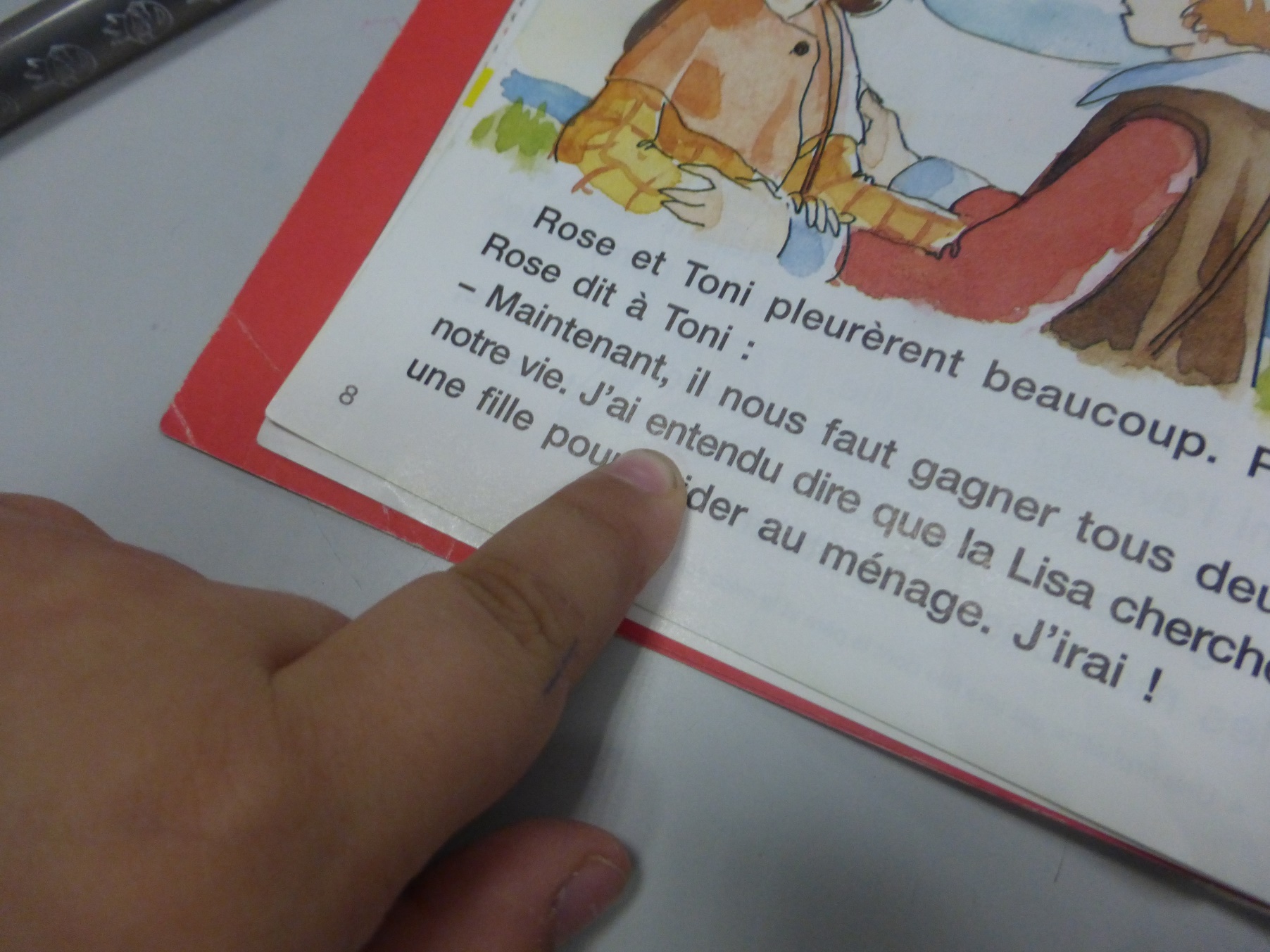 Production d’écrits
Situation référence
Recherche
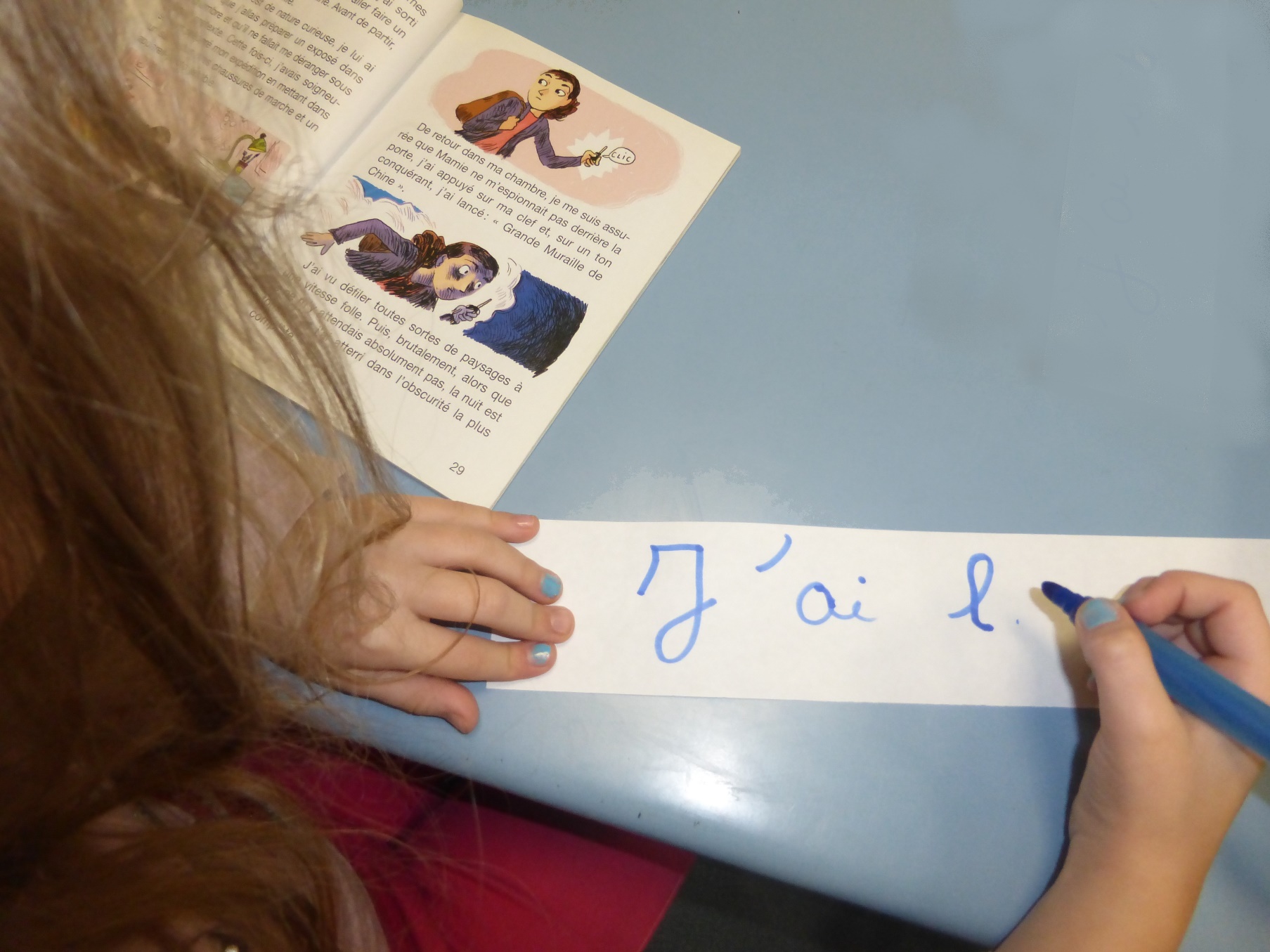 Une règle d’or!
Recopier sans erreur!
Production d’écrits
Situation référence
Recherche
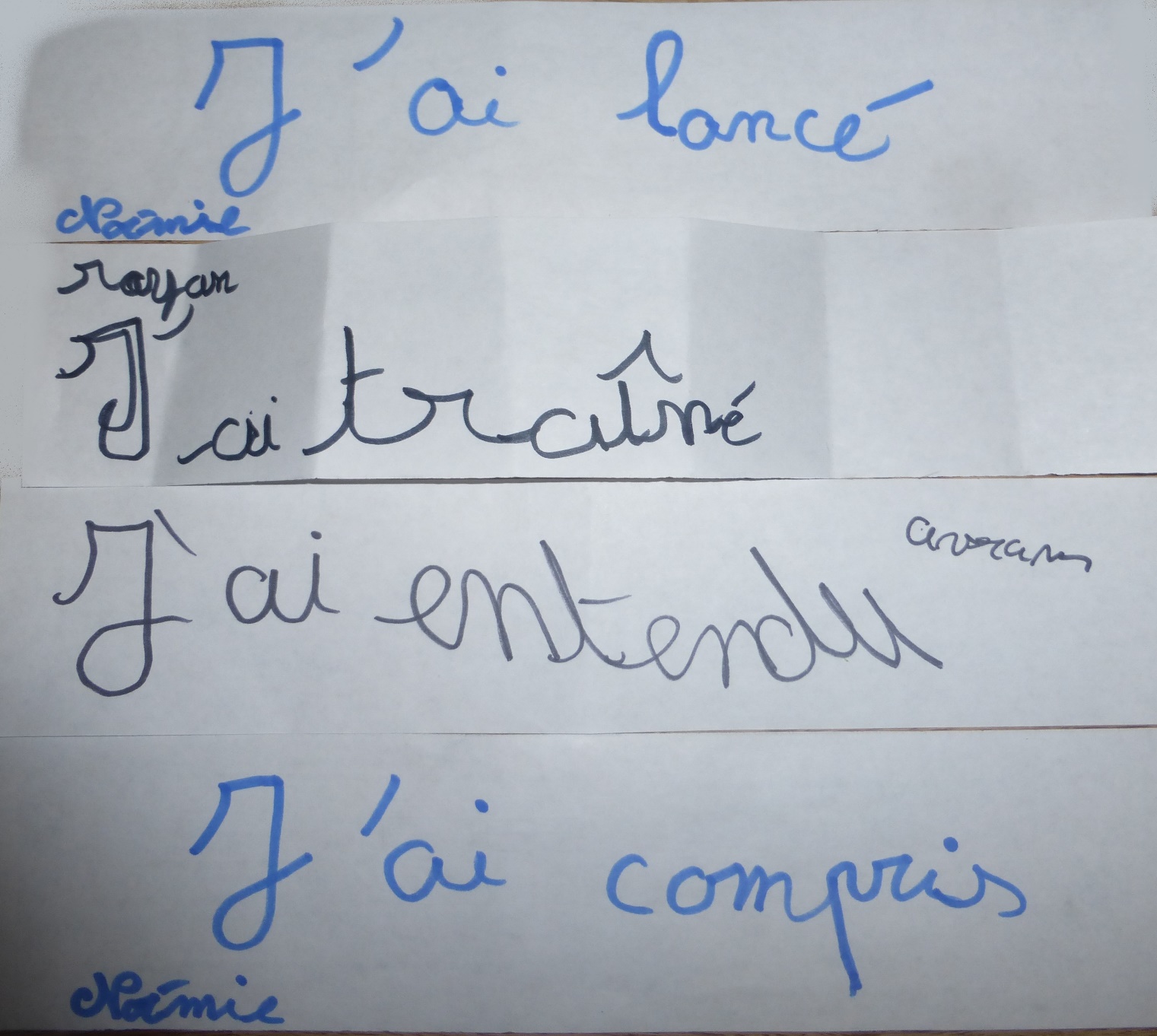 Bilan 
de la recherche!
Production d’écrits
Situation référence
Recherche
Résolution du problème
Utiliser les modèles 
pour écrire correctement
Geais joues!
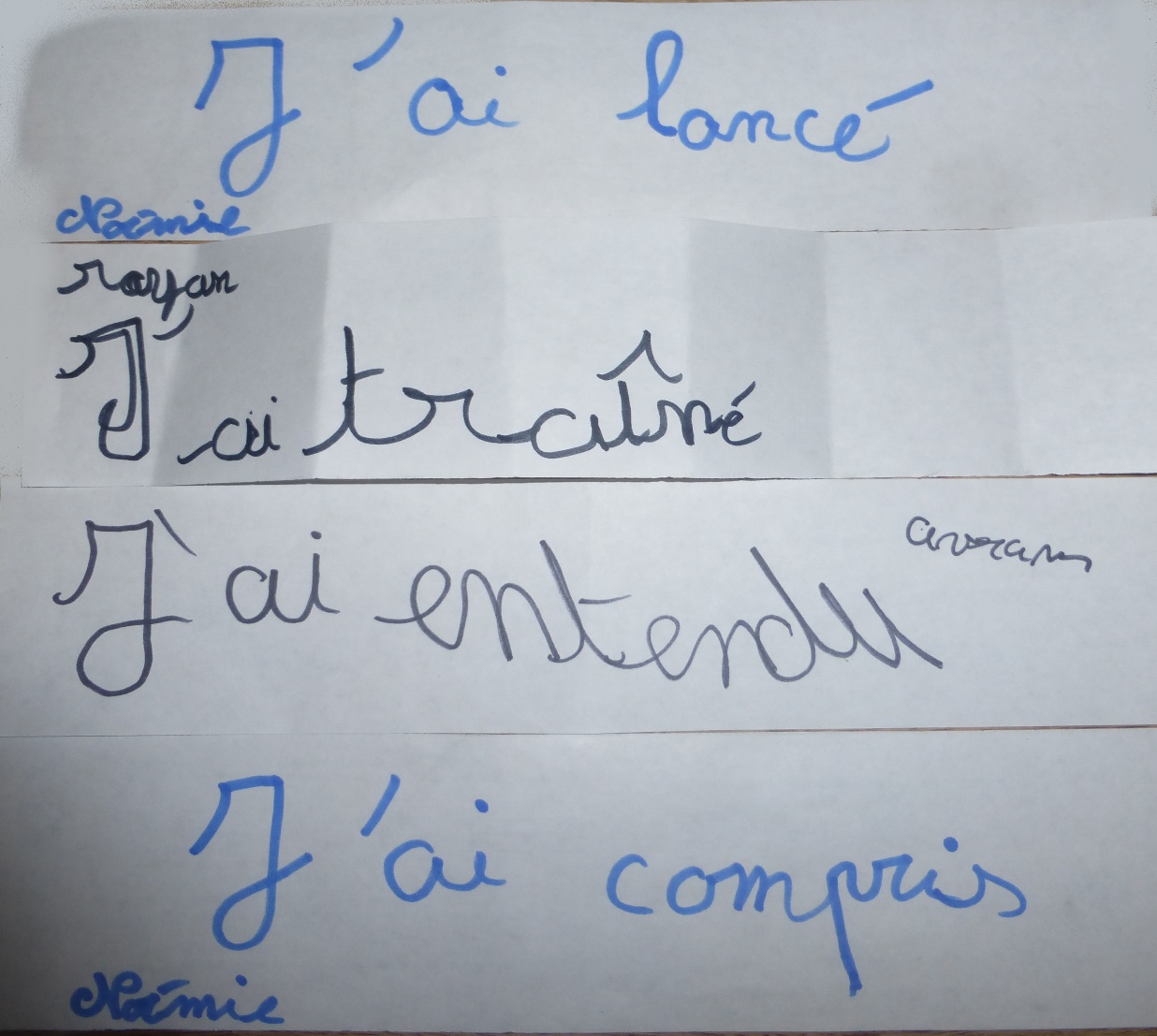 Production d’écrits
Situation référence
Recherche
Résolution du problème
Et les autres temps?
Comment les aborder en début de CE1?
L’appel de la cantine!
Ge mange
Je mange
Je mang
Menteurs!!!
Prendre conscience que l’on doit parler au futur!
Tout à l’heure, à la cantine, je …
Première réponse
C’est le temps utilisé à l’oral!
Je vé mangé
Voici le Futur Proche!
Deuxième réponse
Je mangeré
Voici le Futur Simple!
Production d’écrits
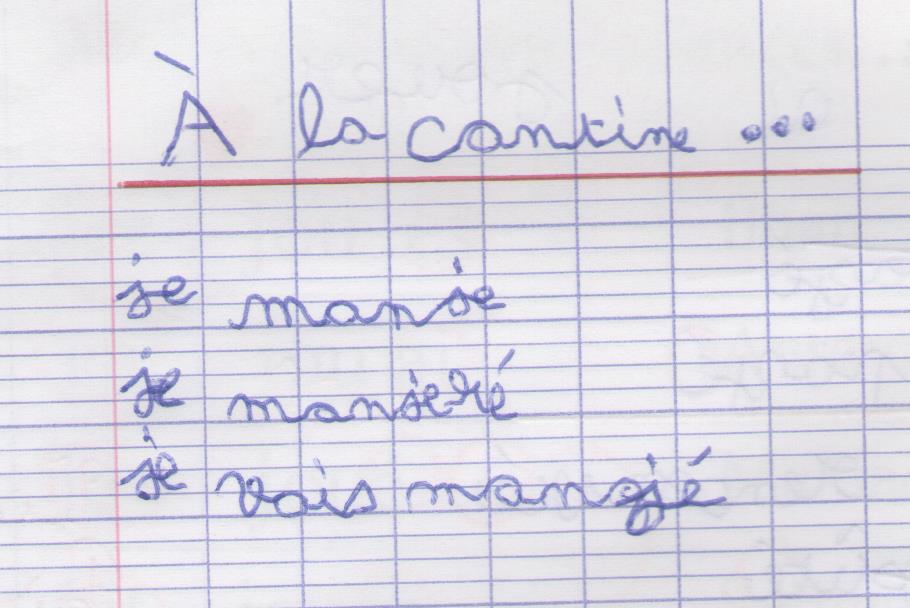 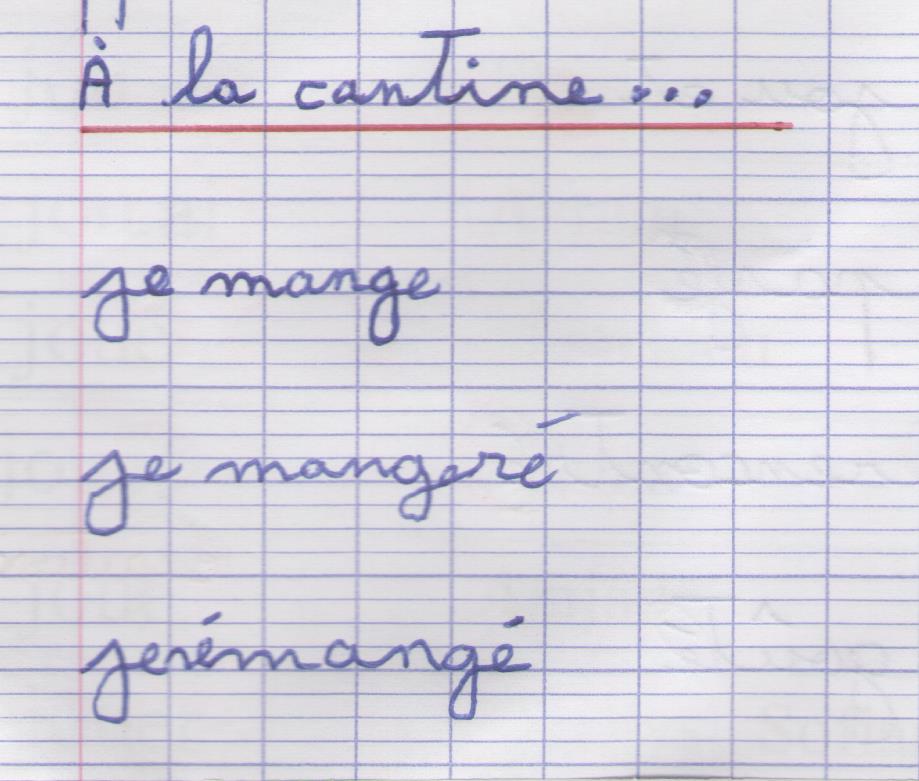 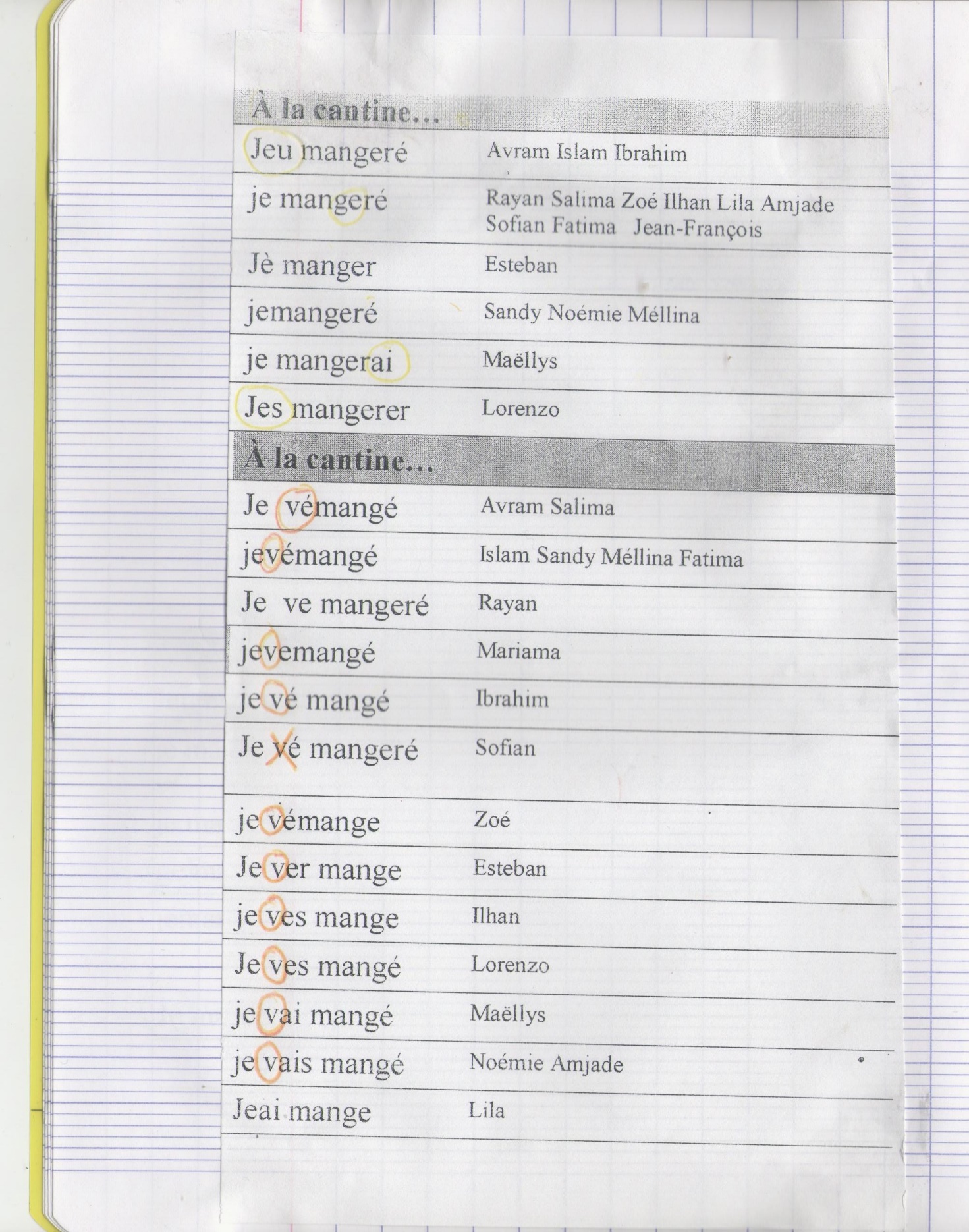 Production d’écrits
Situation référence
Production d’écrits
Situation référence
Recherche
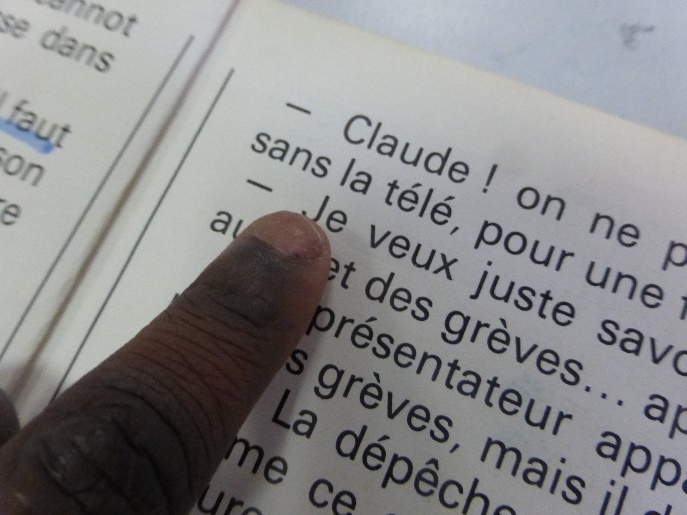 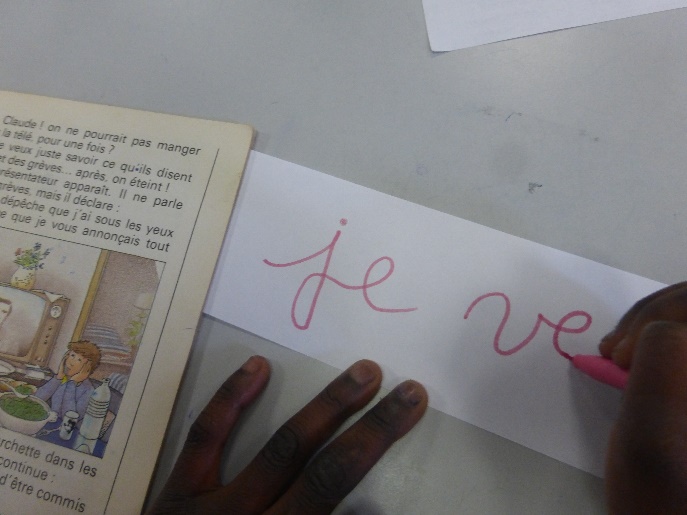 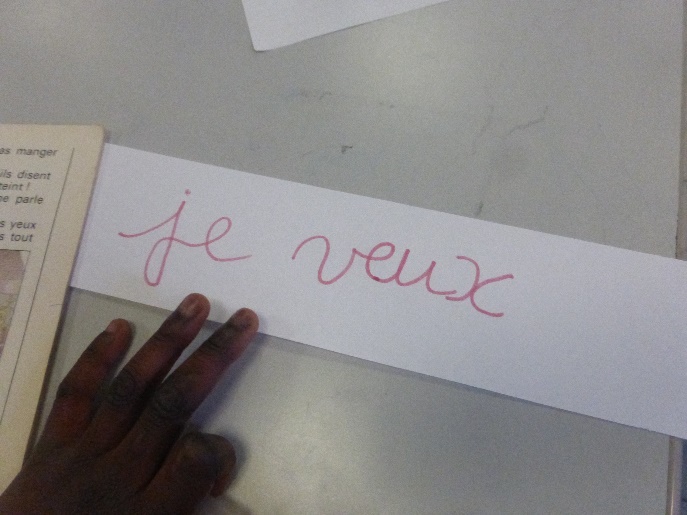 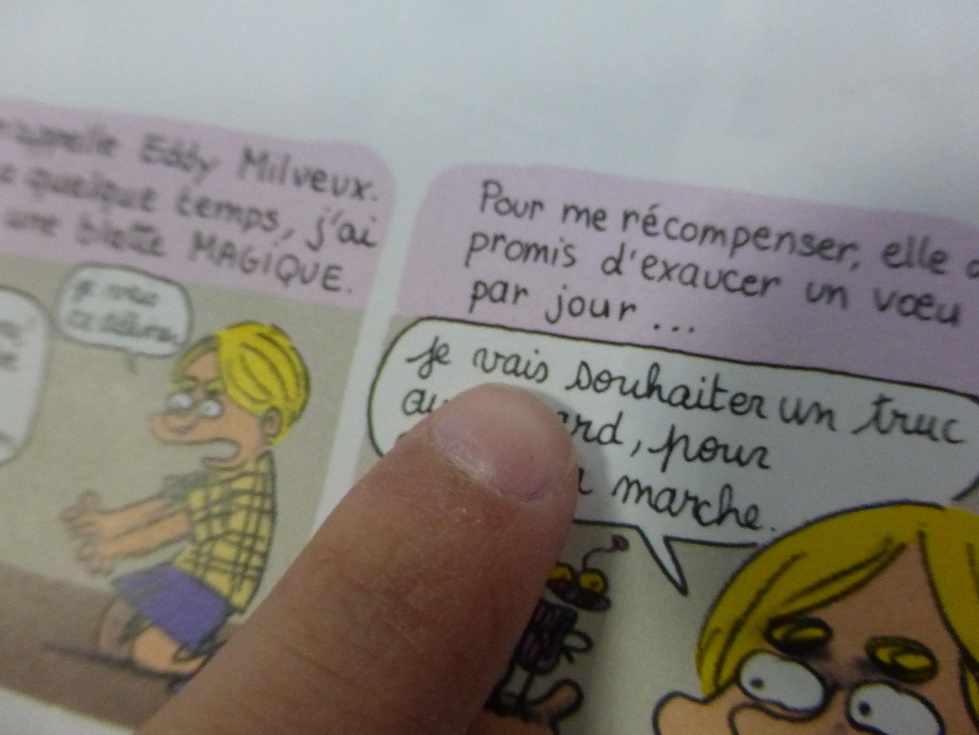 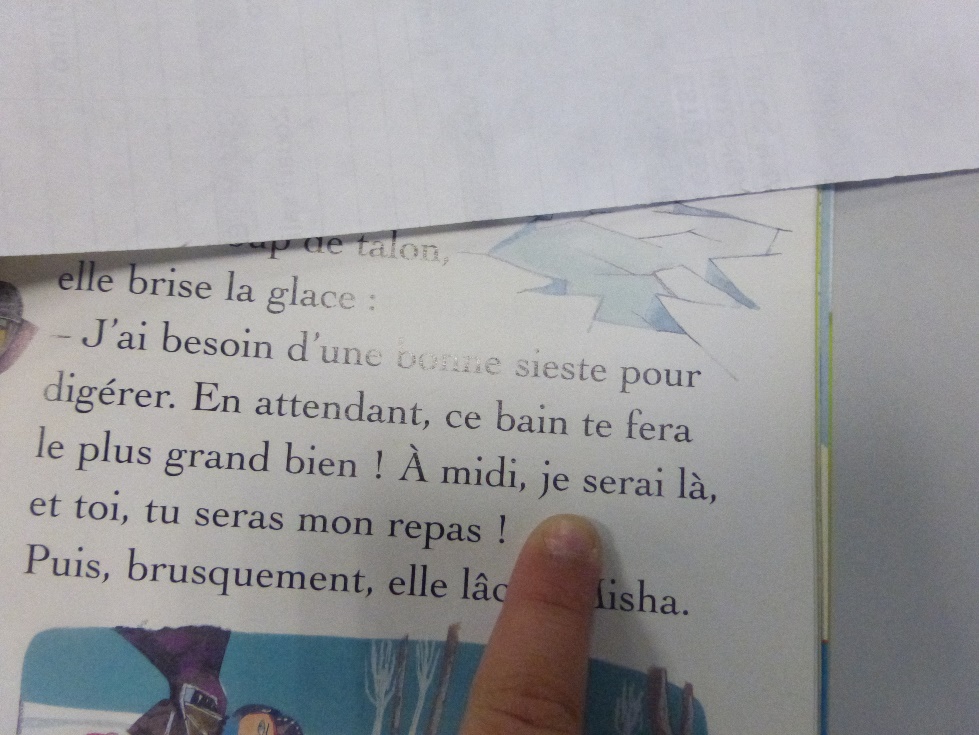 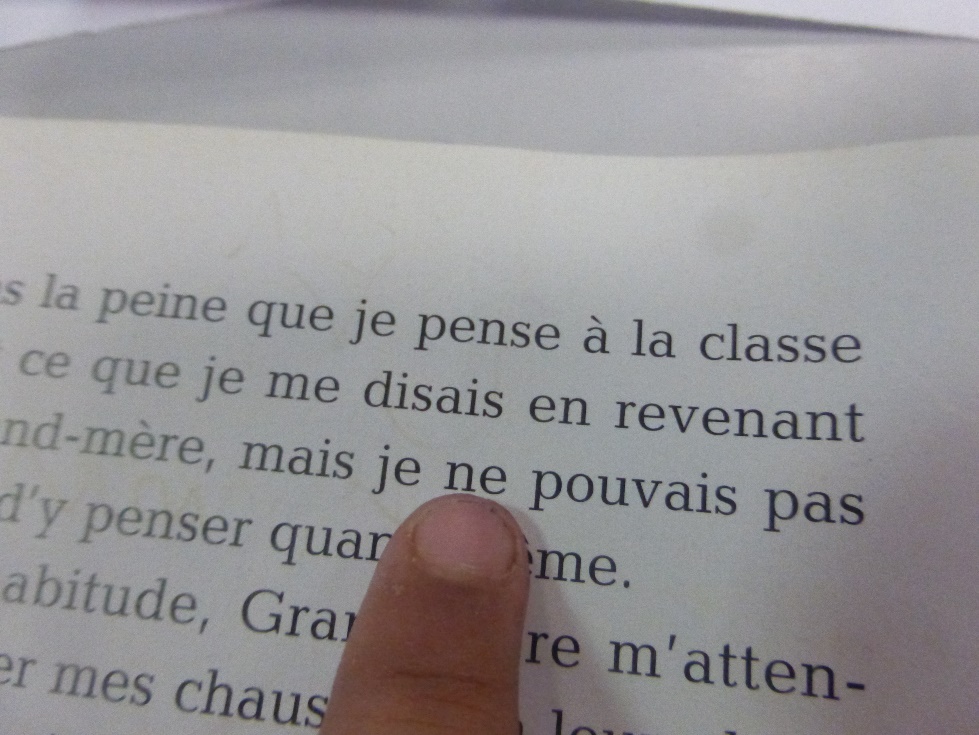 Rappel du problème
Production d’écrits
Situation référence
Recherche
Résolution du problème
Récupérer les modèles trouvés
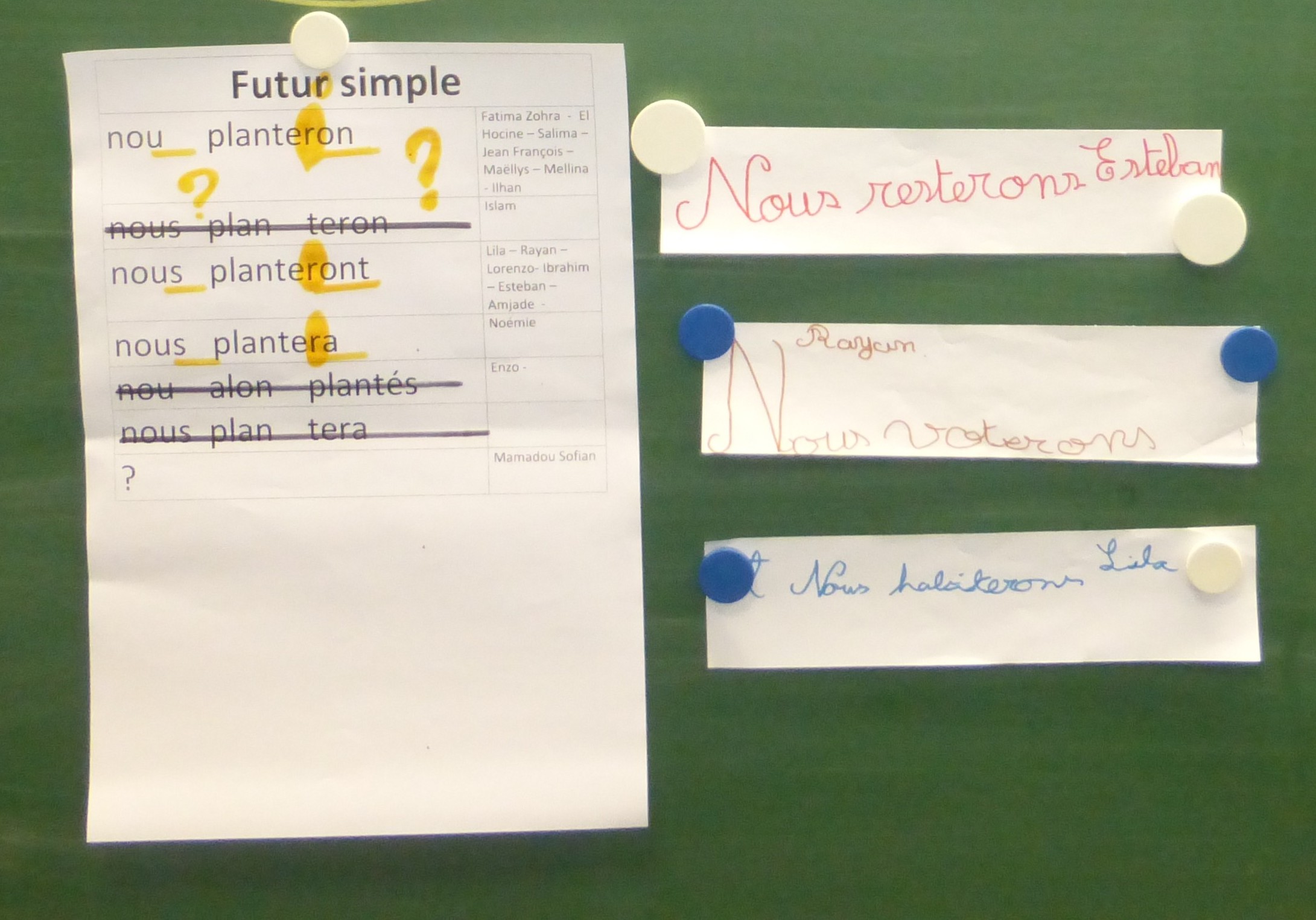 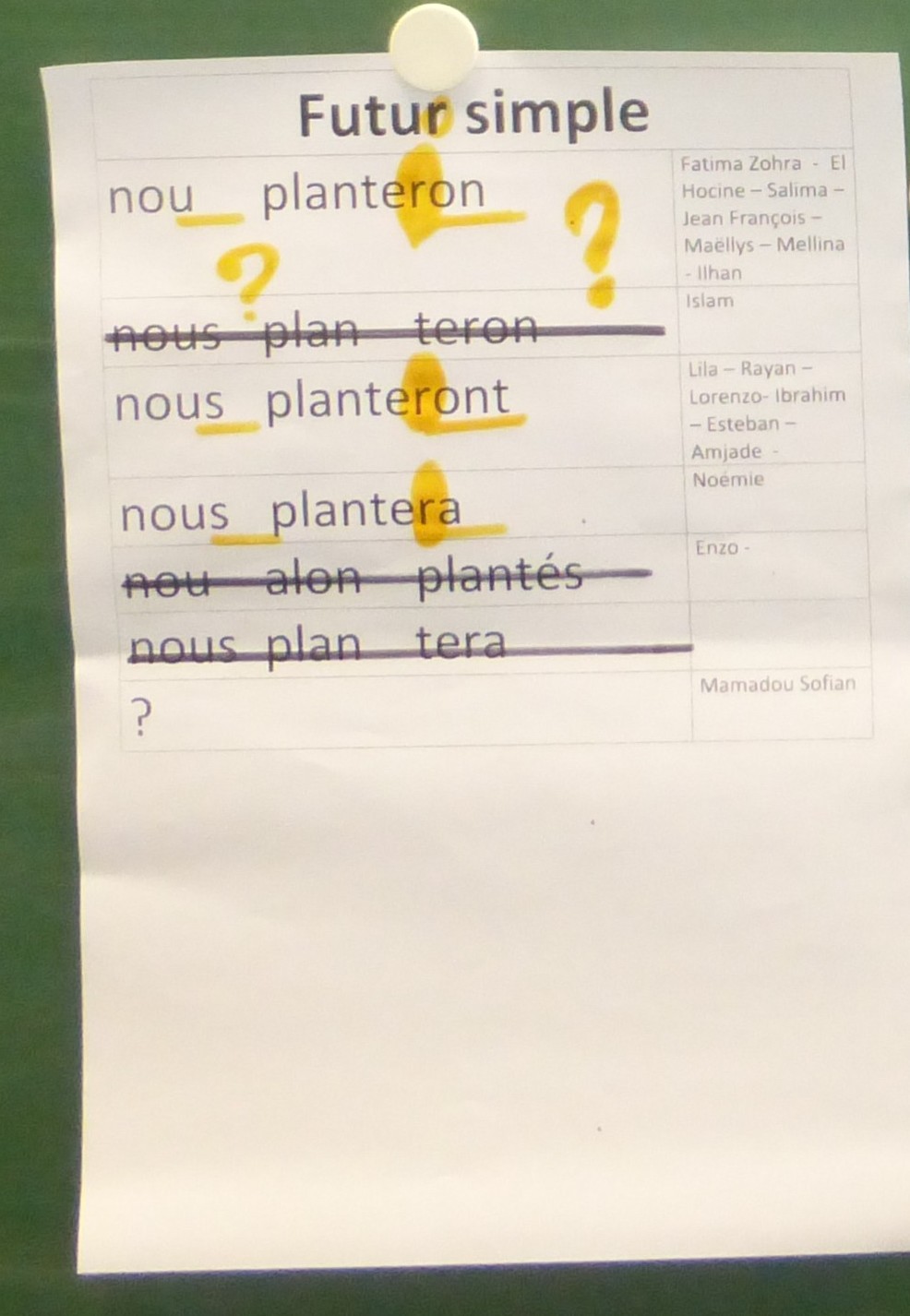 Rappel du problème
Production d’écrits
Situation référence
Recherche
Résolution du problème
Récupérer les modèles trouvés
Résoudre le problème avec les modèles
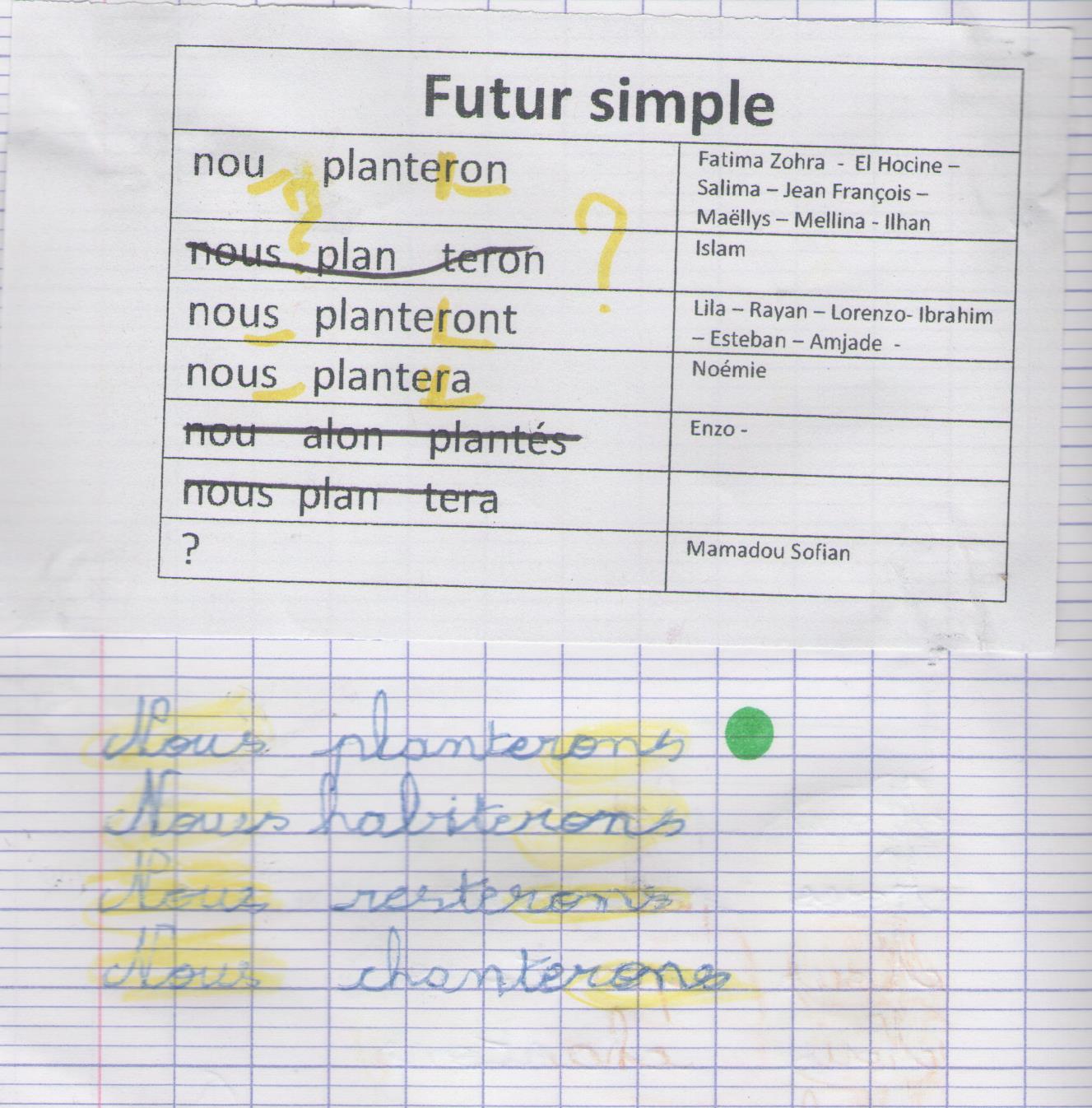 Structuration
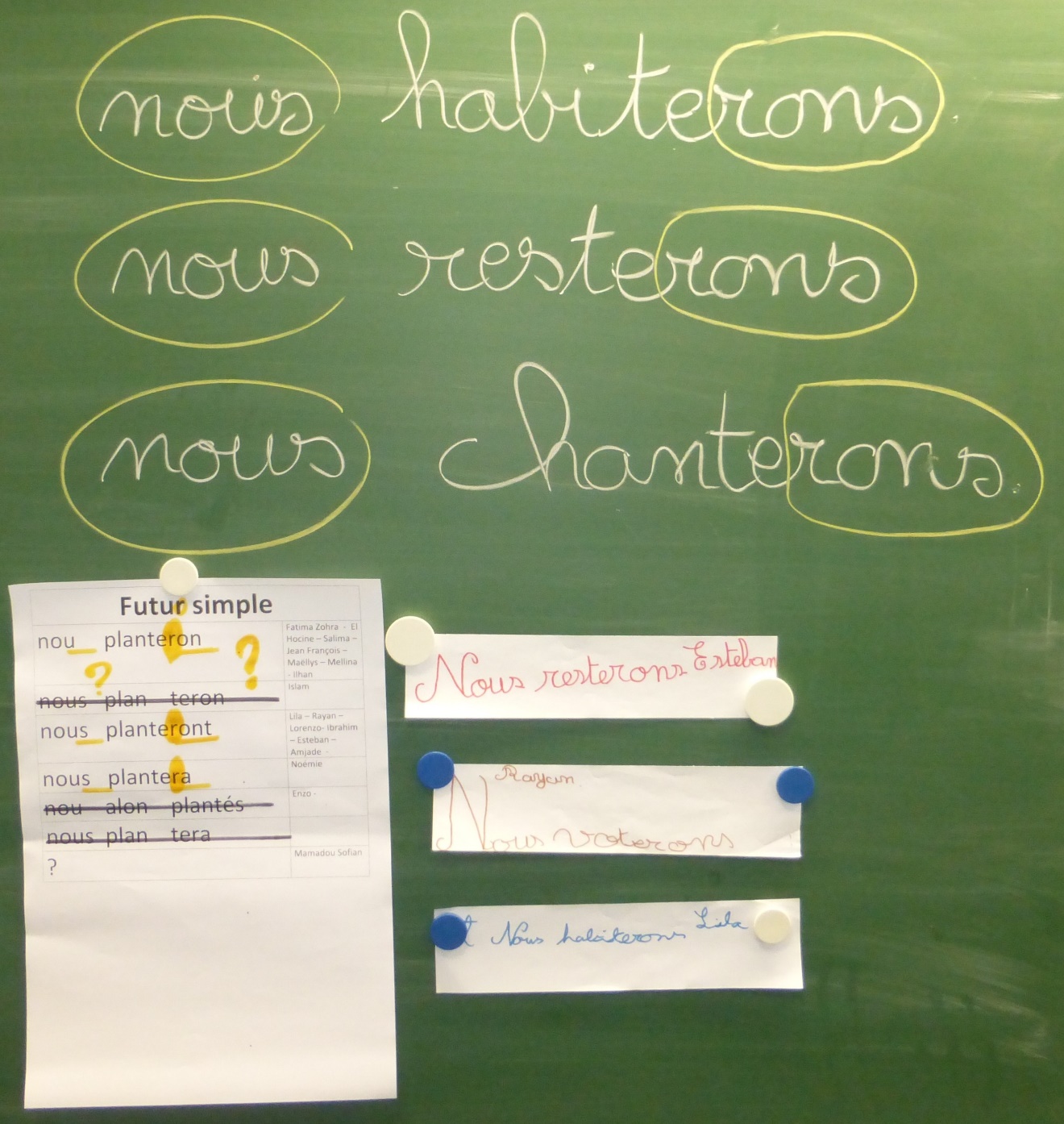 Production d’écrits
Situation référence
Recherche
Résolution du problème
Fiches outils
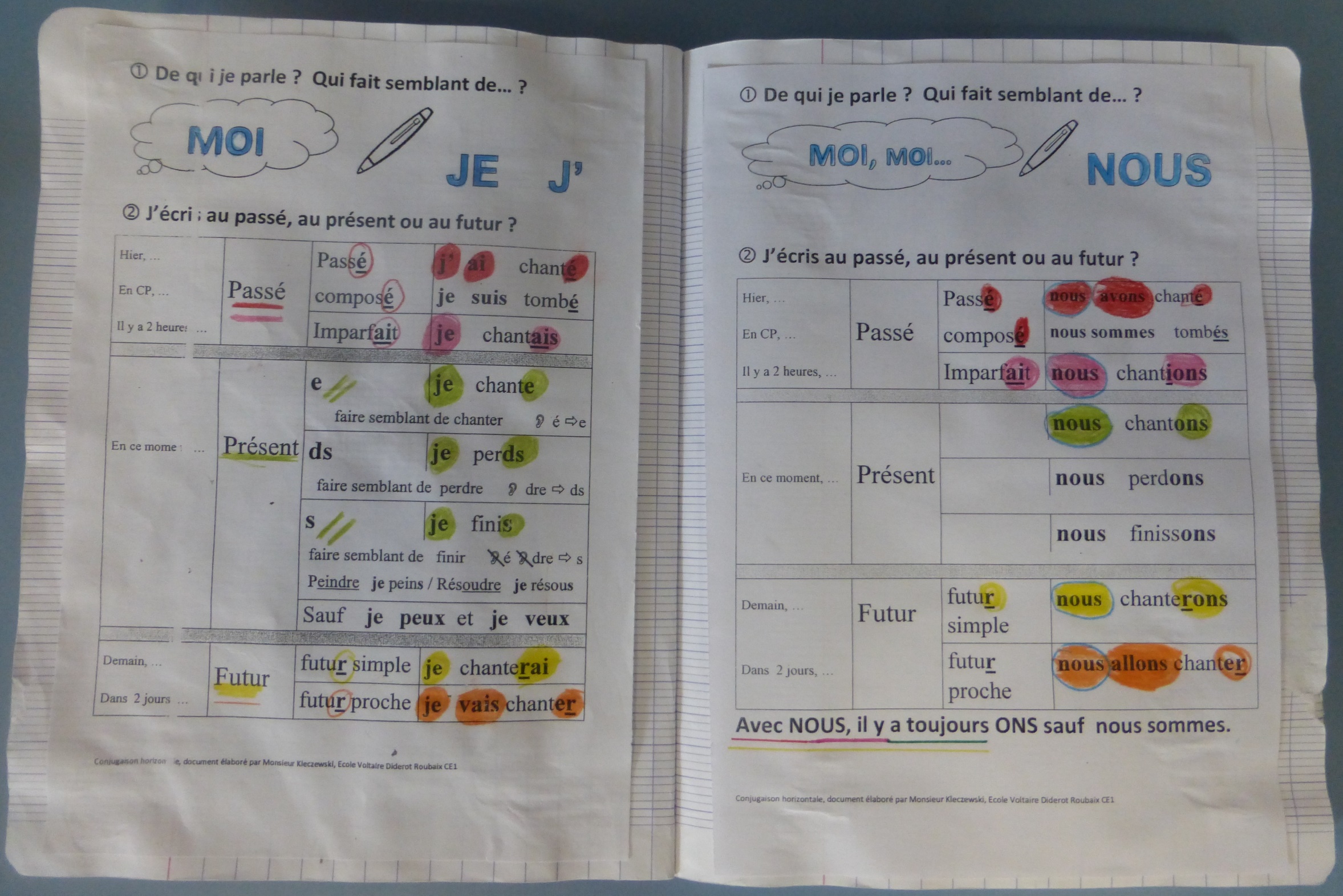 Production d’écrits
Situation référence
Recherche
Résolution du problème
Fiches outils
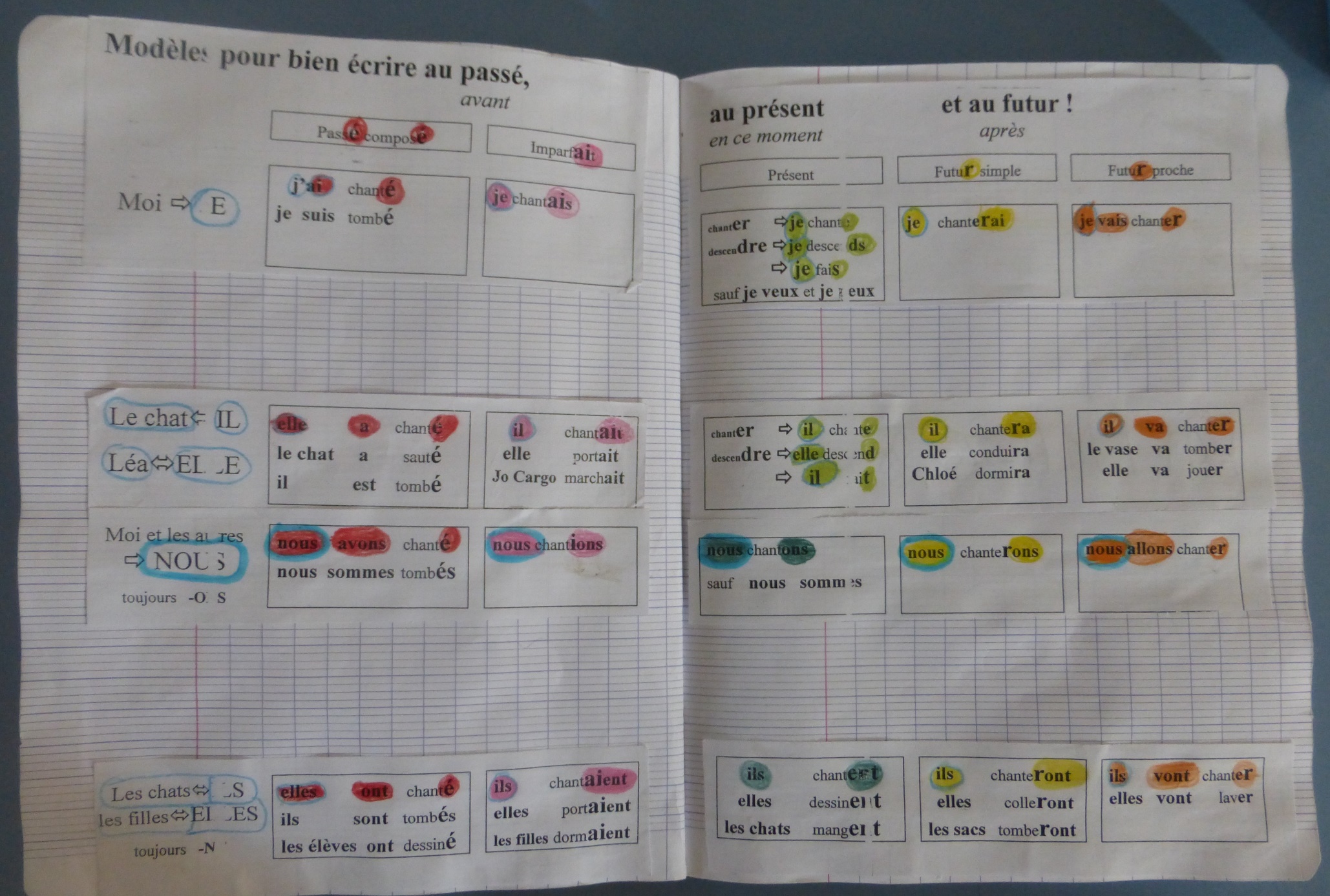 On travaille les 5 temps
 tout le long de l’année!
2ème argument en faveur de la conjugaison horizontale
Les modèles avec ils, les chats,  elles, les poules.
Futur Proche
ils vont chanter
Passé composé          Imparfait                 Présent                 Futur simple
Ils ont chanté             ils chantaient         ils chantent         ils chanteront
ils ont chanté
ils chantaient
ils chantent
ils chanteront
ils vont chanter
ils                 ont chanté
ils    chantaient
ils       chantent
ils   chanteront
ils               vont chanter
Quand il y en a plusieurs , il y a –nt au verbe.
Découvrir une régularité sur les 5 temps!
Les modèles avec nous.
Futur Proche
nous allons chanter
Passé composé           Imparfait               Présent               Futur simple
nous avons chanté    nous chantions    nous chantons    nous chanterons
nous avons chanté
nous chantions
nous chantons
nous chanterons
nous allons chanter
nous             avons      chanté
nous      chantions
nous       chantons
nous    chanterons
nous              allons    chanter
Avec nous, il y a toujours –ons  sauf nous sommes.
Découvrir des régularités sur les 5 temps!
Autres régularités pour les 5 temps!
vous             avez      chanté
vous      chantiez
vous       chantez
vous    chanterez
vous              allez    chanter
tu                  as        chanté
tu      chantais
tu       chantes
tu    chanteras
tu                vas      chanter
Nouveaux programmes:
Mémorisation des marques régulières liées aux personnes.
3ème argument en faveur de la conjugaison horizontale
Conjugaison  horizontale
Démarche de résolution de problèmes
Sens des apprentissages
Personnalisation
Motivation  des élèves
Travailler les 5 temps tout le long de l’année
Découvrir des régularités, des règles simples